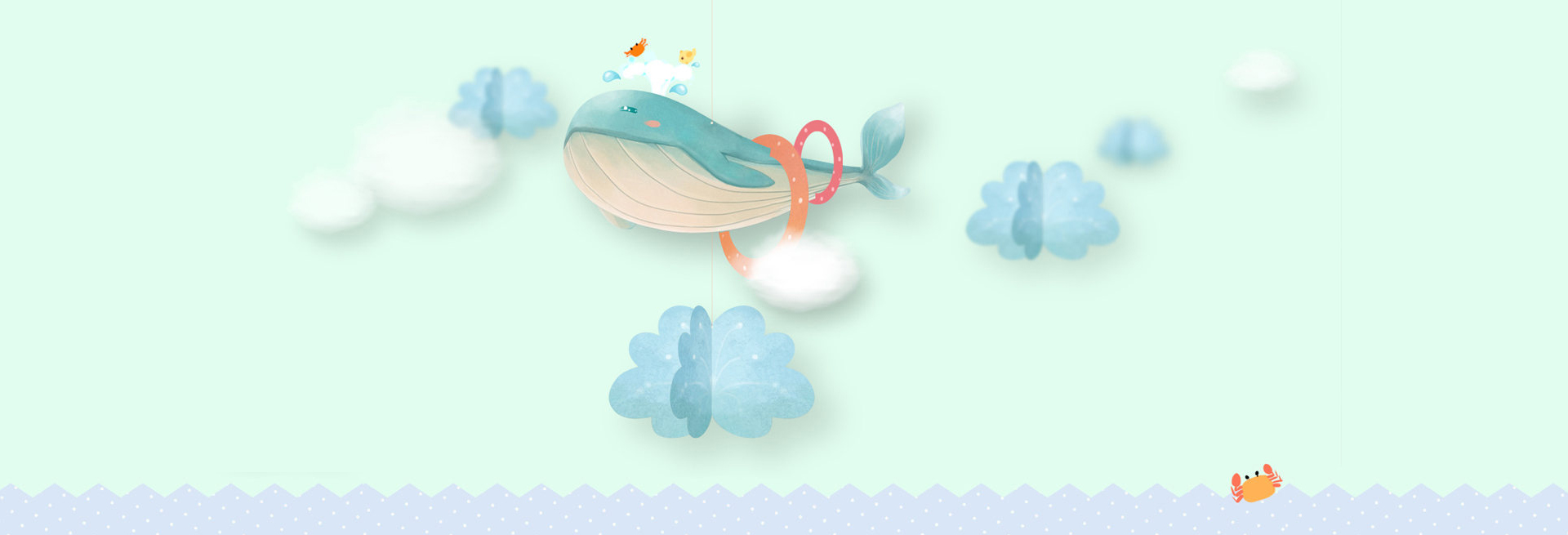 LOGO
Free 
PPT Templates
Insert the Subtitle of Your Presentation
FREEPPT7.COM
Report ：freeppt7.com
XX.XX.20XX
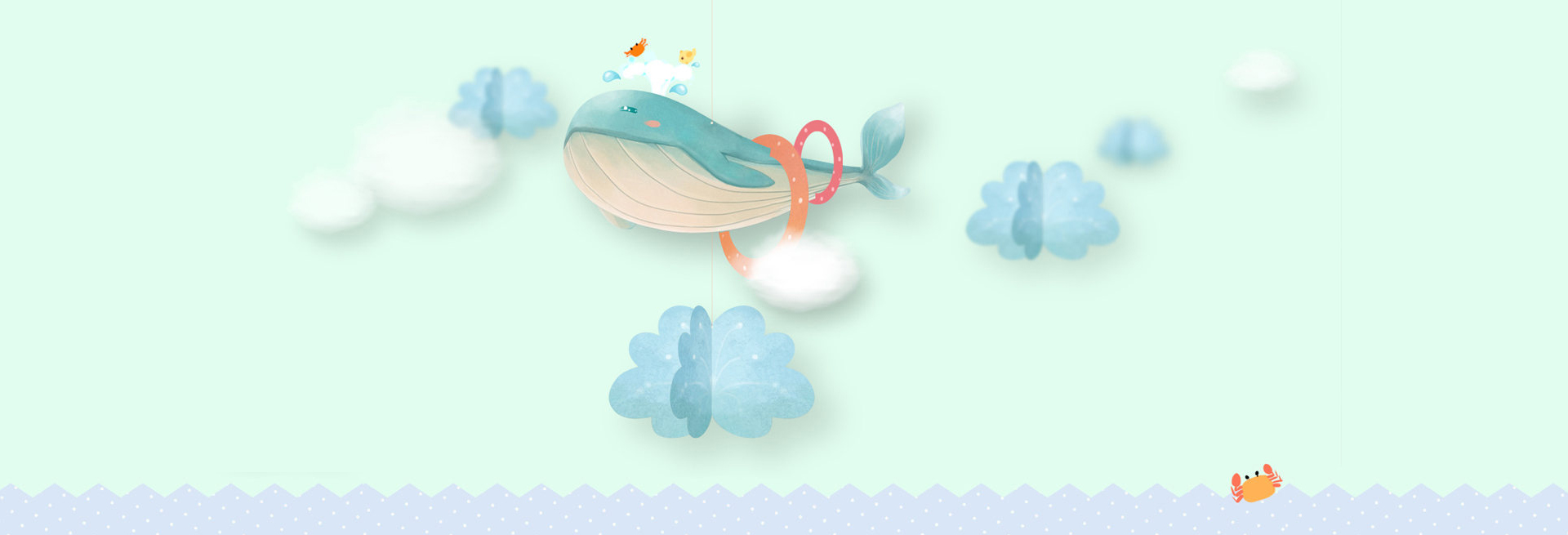 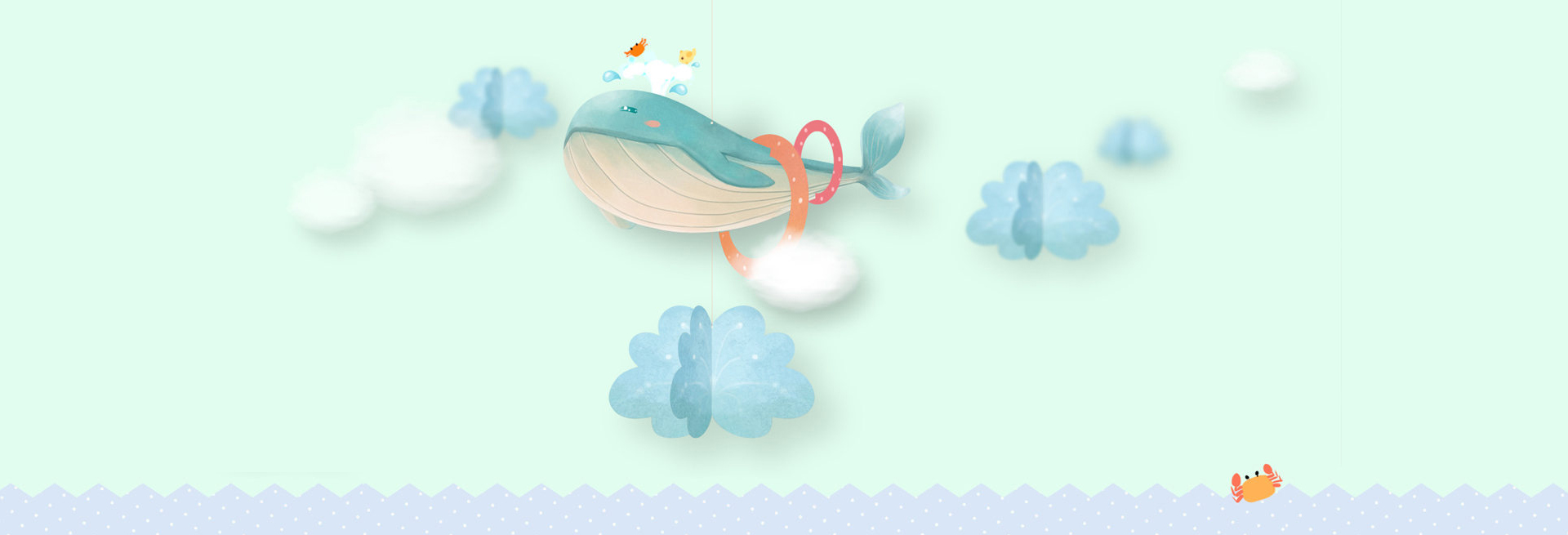 CONTENTS
行业PPT模板http://www.1ppt.com/hangye/
Add title text here
PLEASE ADD YOUR TITLE
1
Add title text here
PLEASE ADD YOUR TITLE
2
Add title text here
PLEASE ADD YOUR TITLE
3
Add title text here
PLEASE ADD YOUR TITLE
4
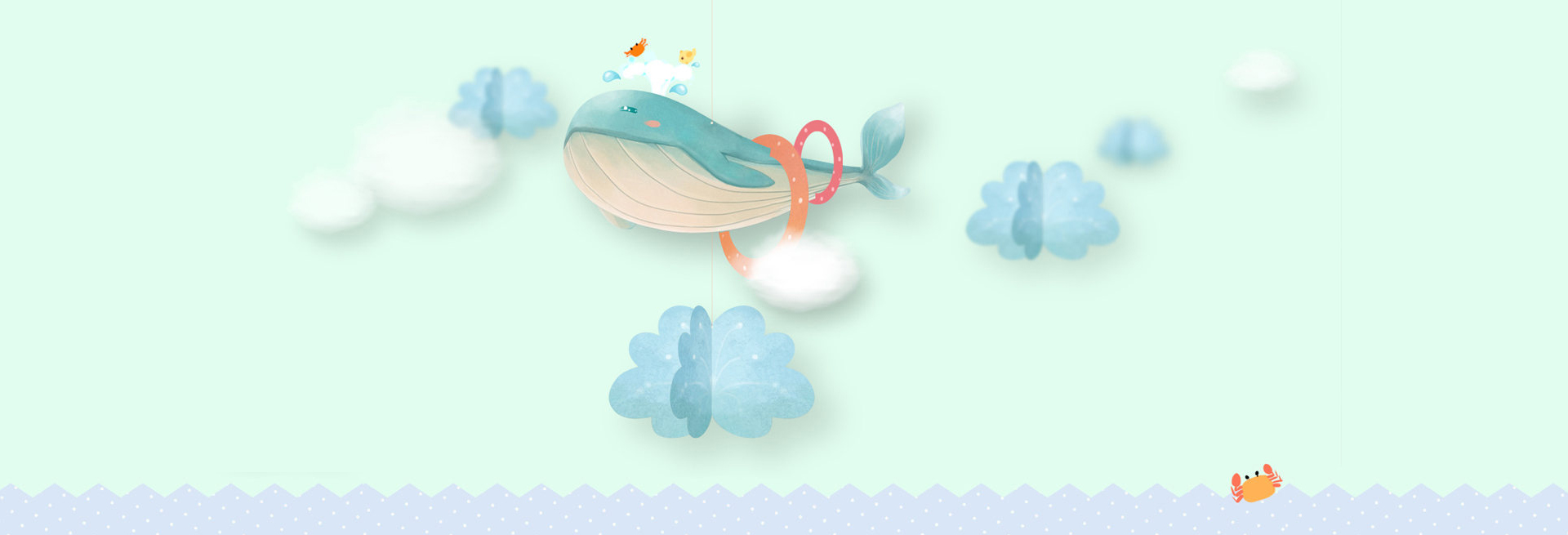 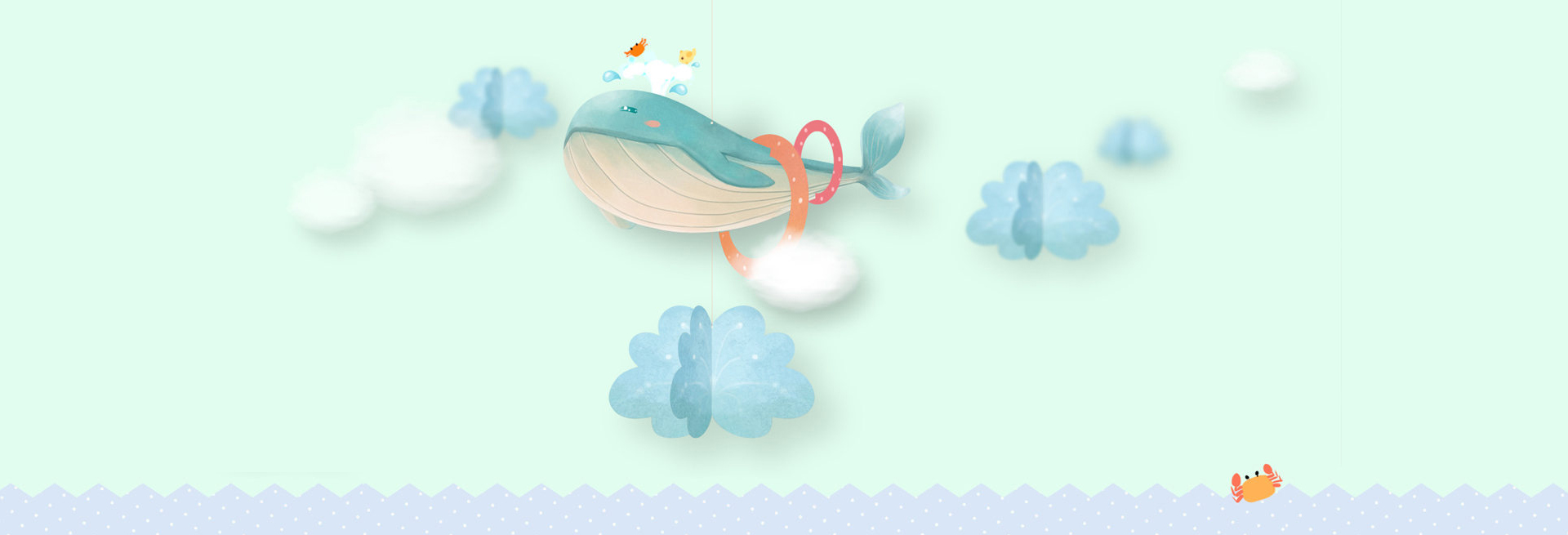 01
Add title text
Part PART
Add subtitle text
Add subtitle text
Add subtitle text
Add subtitle text
Add title text
Add title text
Add title text
Add title text
keyword
keyword
keyword
keyword
Click here to add content, content to match the title.
Click here to add content, content to match the title.
Click here to add content, content to match the title.
Click here to add content, content to match the title.
Add title text
Add title text
Add title text
Add title text
Click here to add content, content to match the title.
Click here to add content, content to match the title.
Click here to add content, content to match the title.
Click here to add content, content to match the title.
Click here to add content, content to match the title.
keyword
keyword
keyword
Add title text
Add title text
Add title text
Add title text
Click here to add content, content to match the title.
Click here to add content, content to match the title.
Click here to add content, content to match the title.
Click here to add content, content to match the title.
Click here to add content, content to match the title.
Click here to add content, content to match the title.
Click here to add content, content to match the title.
Click here to add content, content to match the title.
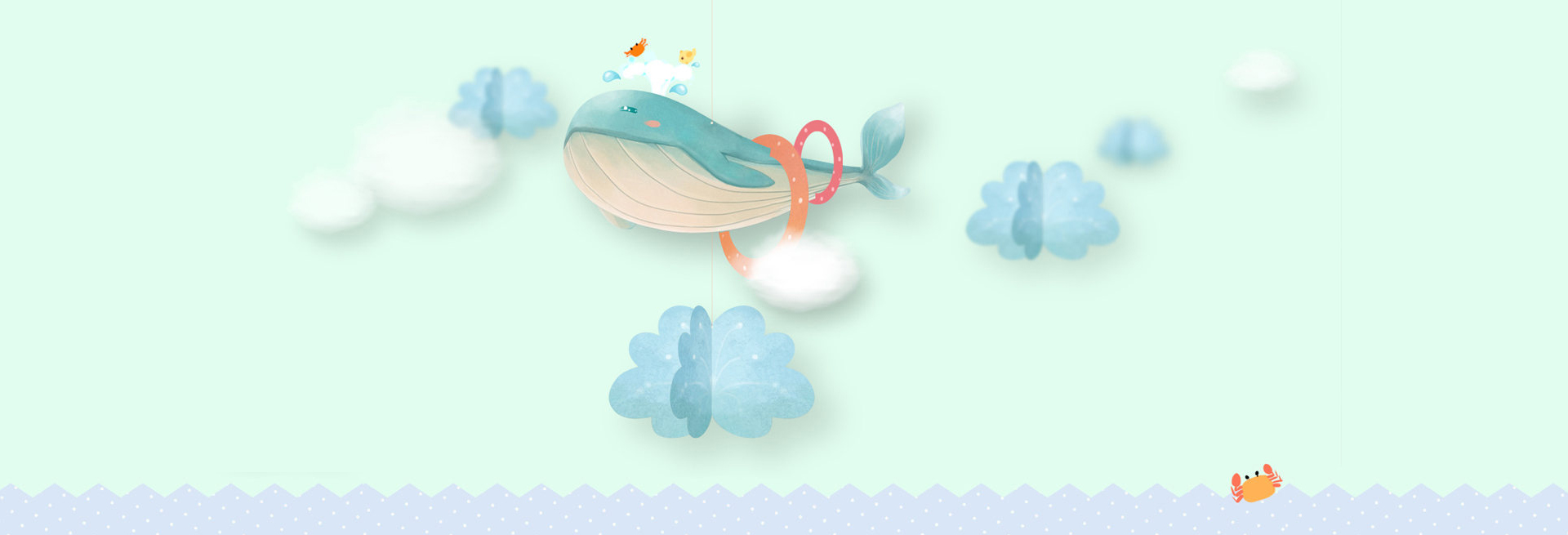 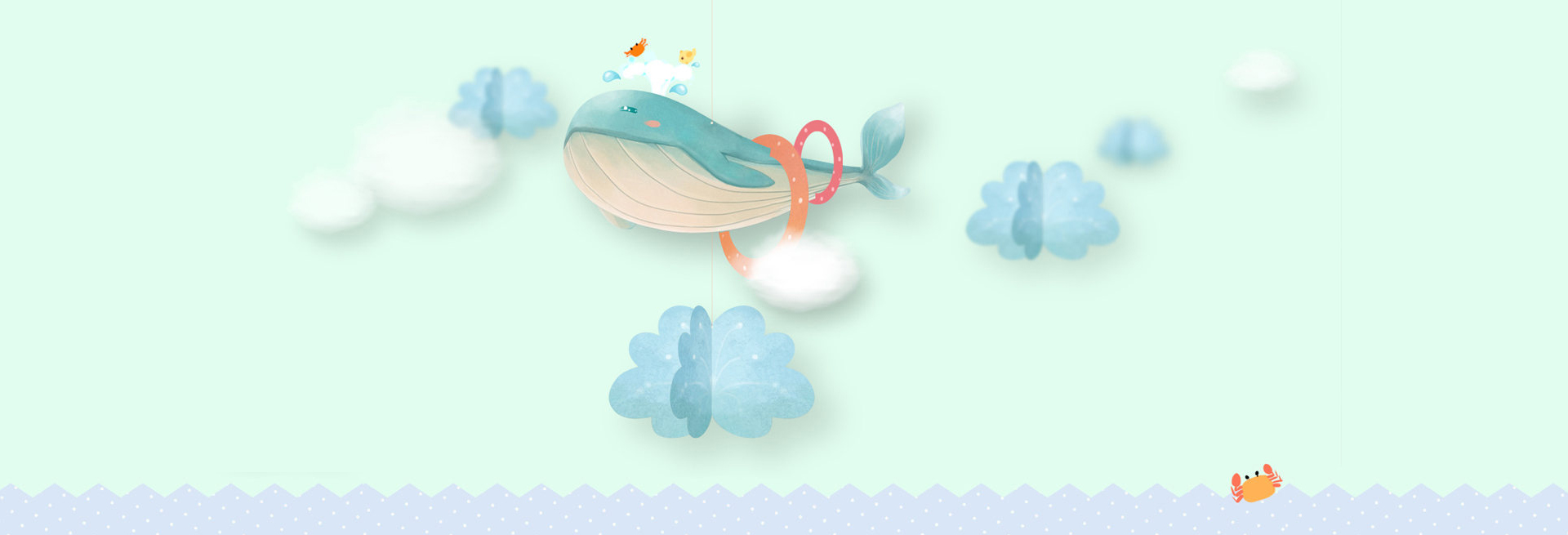 02
Add title text
Part PART
Add subtitle text
Add subtitle text
Add subtitle text
Add subtitle text
Add title text
Add title text
Click here to add content, content to match the title.
Click here to add content, content to match the title.
Add title text
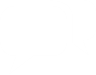 Click here to add content, content to match the title.
Add title text
Click here to add content, content to match the title.
Add title text
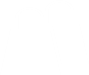 Click here to add content, content to match the title.
Click here to add content, content to match the title.
Click here to add content, content to match the title.
Click here to add content, content to match the title.
Click here to add content, content to match the title.
Add subtitle text
We provide professional-quality free PowerPoint templates to help you with your business presentations - freeppt7.com
Add title text
100
%
We provide professional-quality free PowerPoint templates to help you with your business presentations - freeppt7.com

We provide professional-quality free PowerPoint templates to help you with your business presentations - freeppt7.com
85
%
75
%
55
%
45
%
40
%
20
%
10
%
Add title text
Add title text
Click here to add content, content to match the title.
Click here to add content, content to match the title.
Add title text
Add title text
Click here to add content, content to match the title.
Click here to add content, content to match the title.
Add title text
Add title text
Click here to add content, content to match the title.
Click here to add content, content to match the title.
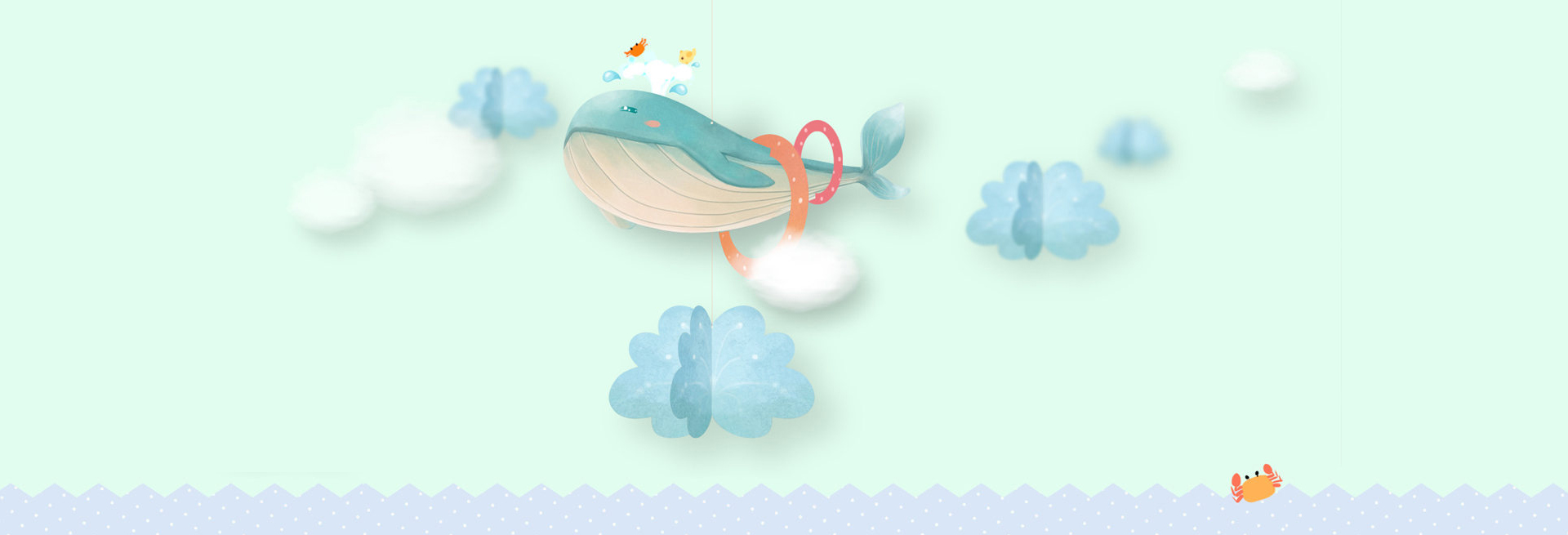 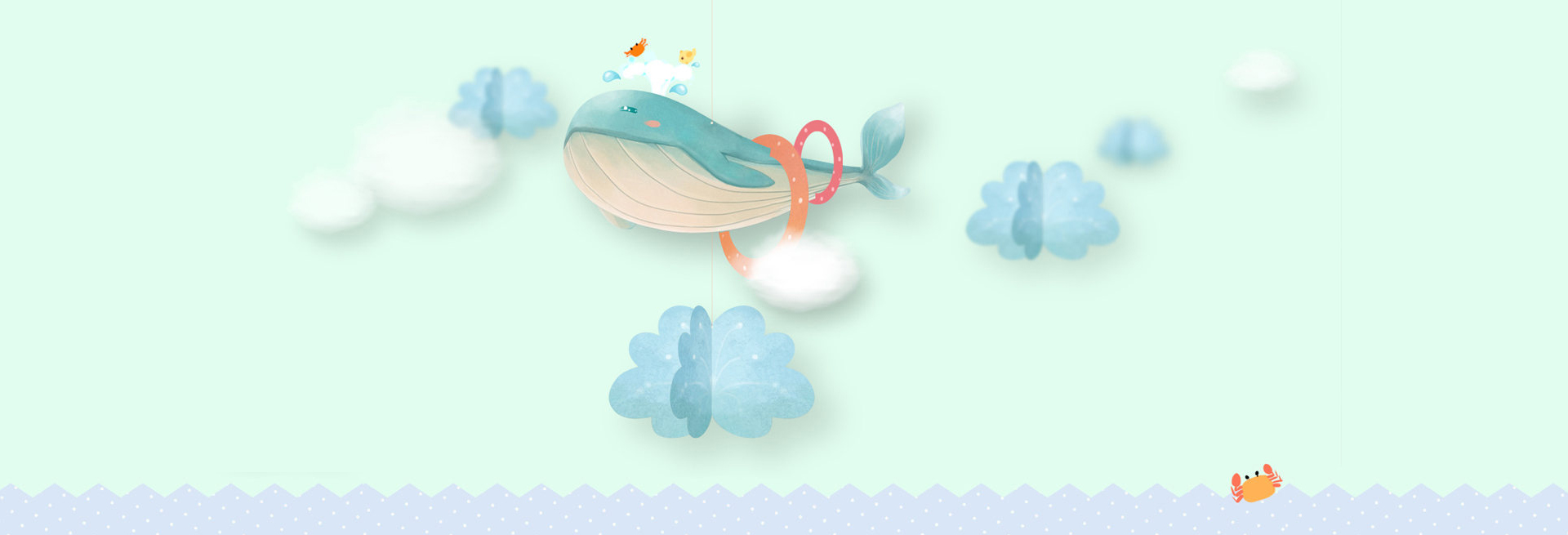 03
Add title text
Part PART
Add subtitle text
Add subtitle text
Add subtitle text
Add subtitle text
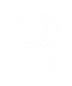 Add title text
Add title text
Click here to add content, content to match the title.
Click here to add content, content to match the title.
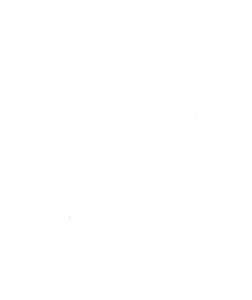 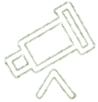 Add title text
Add title text
Click here to add content, content to match the title.
Click here to add content, content to match the title.
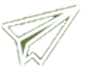 Add title text
Add title text
Add title text
Add title text
Click here to add content, content to match the title.
Click here to add content, content to match the title.
Click here to add content, content to match the title.
Click here to add content, content to match the title.
5
4
1
Add subtitle text
Add subtitle text
Add subtitle text
Add subtitle text
Add subtitle text
Click here to add content, content to match the title.
Click here to add content, content to match the title.
Click here to add content, content to match the title.
Click here to add content, content to match the title.
Click here to add content, content to match the title.
3
2
Add title text
Add title text
Click here to add content, content to match the title.
Add title text
Add title text
Click here to add content, content to match the title.
Add title text
Click here to add content, content to match the title.
Add title text
Add title text
Click here to add content, content to match the title.
Add title text
Click here to add content, content to match the title.
Add title text
Add title text
Click here to add content, content to match the title.
04
Add title text
Add title text
Click here to add content, content to match the title.
03
Add title text
Add title text
Click here to add content, content to match the title.
02
Add title text
Add title text
Click here to add content, content to match the title.
01
Add title text
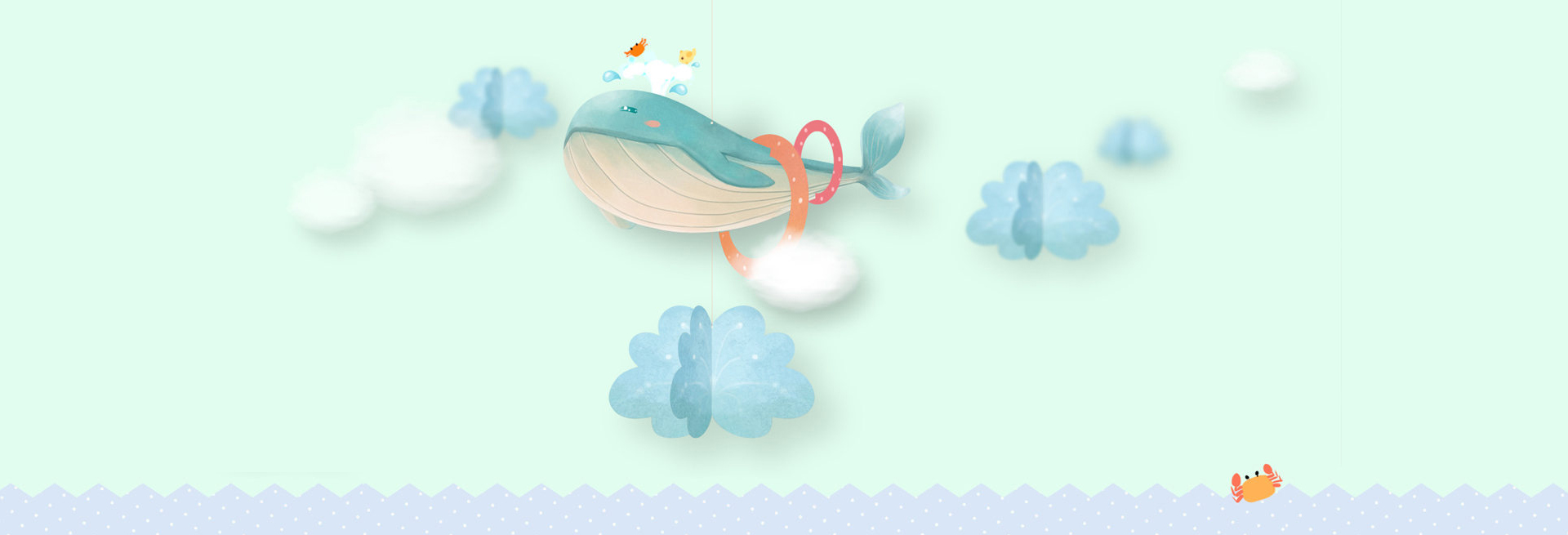 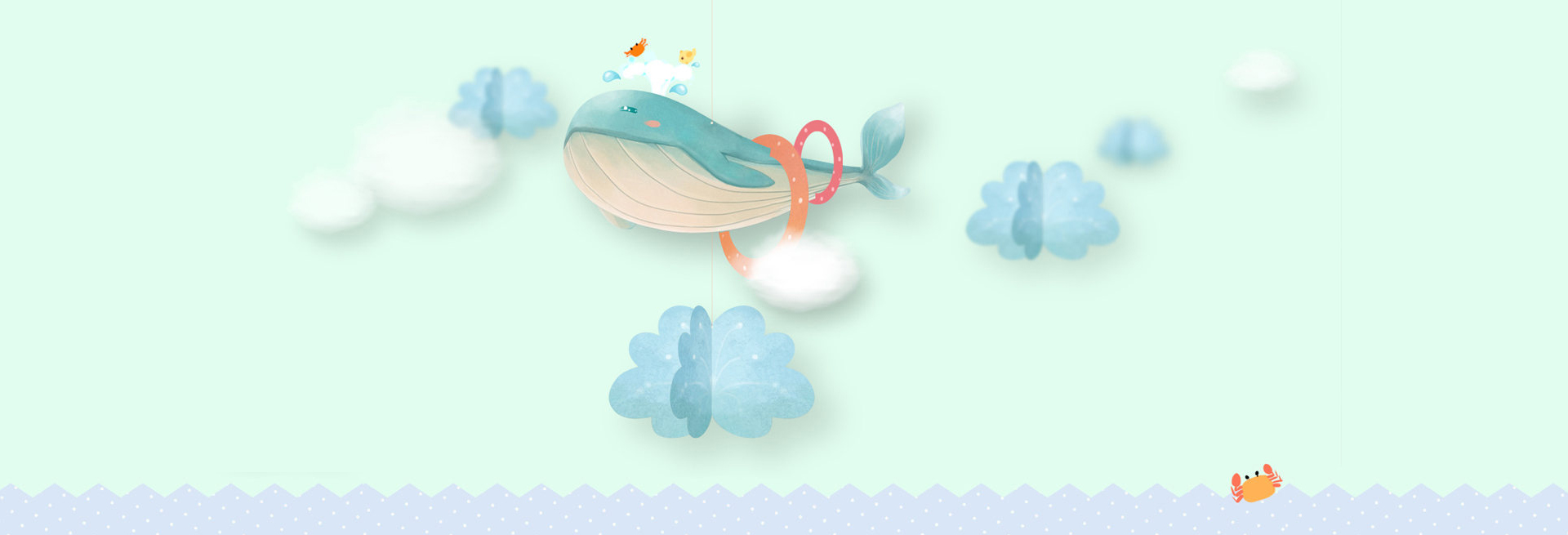 04
Add title text
Part PART
Add subtitle text
Add subtitle text
Add subtitle text
Add subtitle text
Add title text
Add title text
Click here to add content, content to match the title.
Click here to add content, content to match the title.
Add title text
Click here to add content, content to match the title.
Add title text
Click here to add content, content to match the title.
Add title text
Add title text
Click here to add content, content to match the title.
Click here to add content, content to match the title.
Add text
Add text
Add title text here
Add title text here
Add title text here
Add title text here
Click here to add content, content to match the title.
Click here to add content, content to match the title.
Click here to add content, content to match the title.
Click here to add content, content to match the title.
Add text
Add text
20%
Click here to add content, content to match the title.
Add title text
40%
Add title text
Click here to add content, content to match the title.
80%
Add title text
Click here to add content, content to match the title.
Add title text
Click here to add content, content to match the title.
Add title text
Add title text
Click here to add content, content to match the title.
Click here to add content, content to match the title.
Click here to add content, content to match the title.
Click here to add content, content to match the title.
Click here to add content, content to match the title.
Click here to add content, content to match the title.
Click here to add content, content to match the title.
Click here to add content, content to match the title.
Click here to add content, content to match the title.
Add title text here
Add title text here
Add title text here
Click here to add content, content to match the title.
Click here to add content, content to match the title.
Click here to add content, content to match the title.
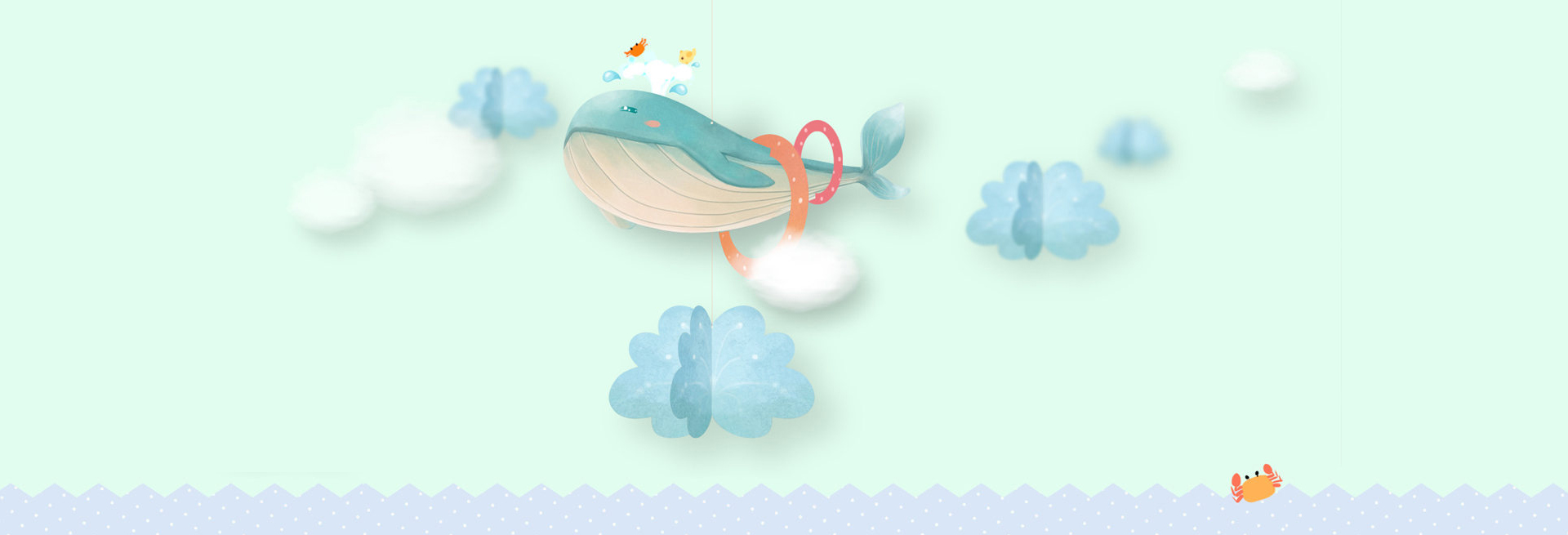 LOGO
THANKS
THE PROFESSIONAL POWERPOINT TEMPLATE
Freeppt7.com
Report ：freeppt7.com
XX.XX.20XX
We respect your valuable time with freeppt7!
If you have any questions, please reach us
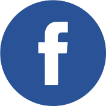 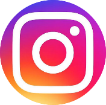 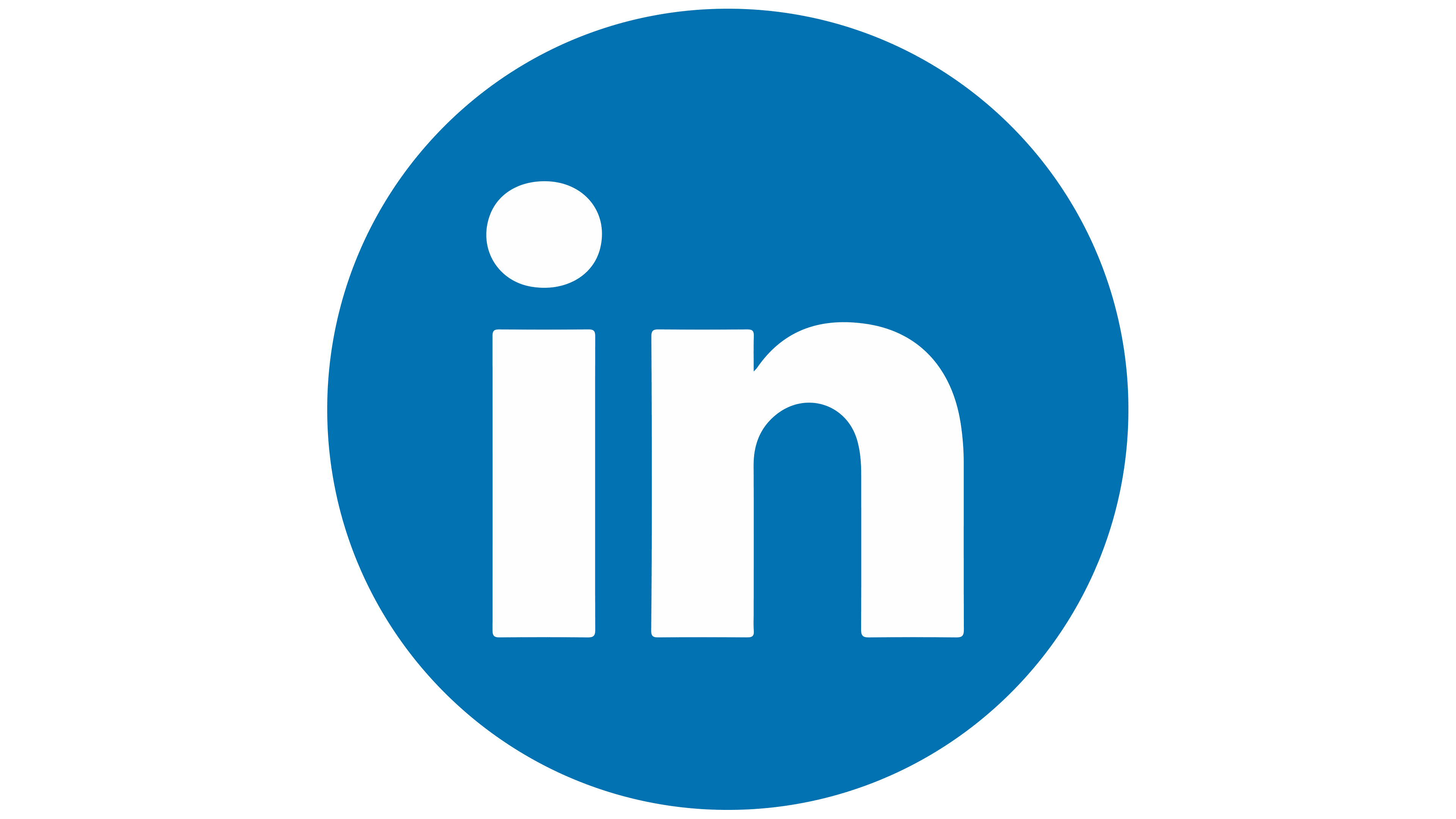 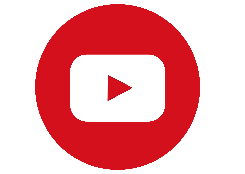 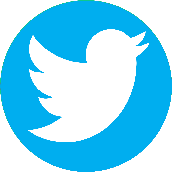 Do you have a design request, please visit our redesign page.
CREDIT: Freeppt7.com created this PowerPoint template.
Let this slide be kept for attribution.
www.freeppt7.com